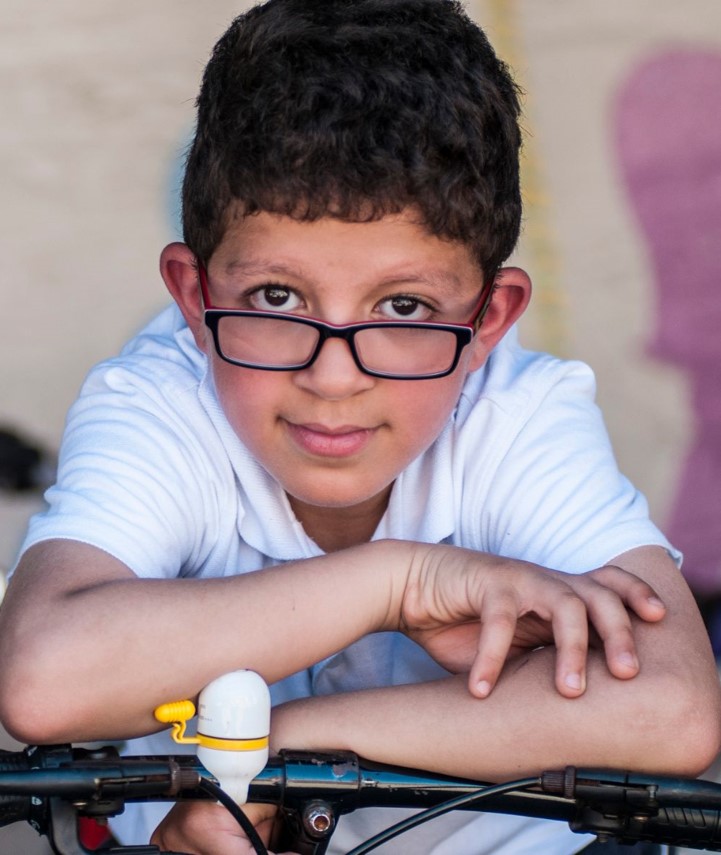 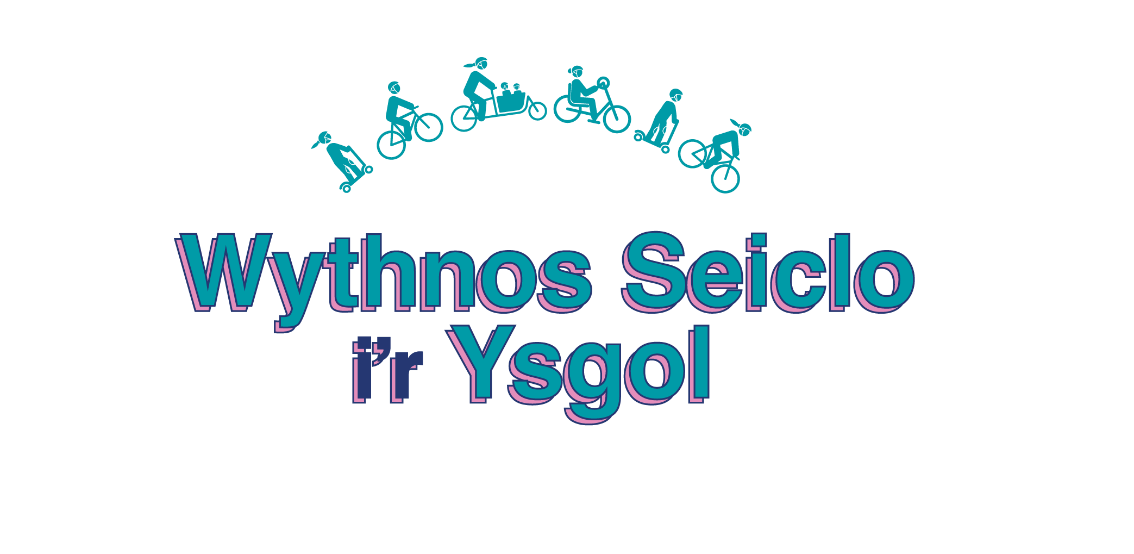 [Enw'r ysgol]

yn cymryd rhan yn Wythnos Seiclo i’r Ysgol
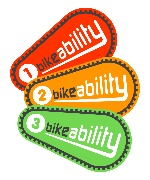 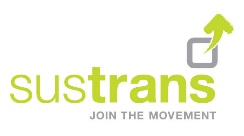 Beth yw’r digwyddiad?
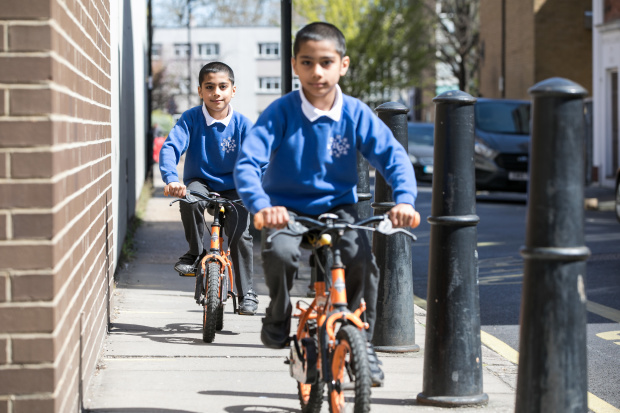 Cynhelir Wythnos Seiclo i’r Ysgol dros gyfnod o wythnos, pan fydd disgyblion, teuluoedd ac athrawon yn rhoi cynnig ar feicio neu sgwtera i’r ysgol.

Dewch inni weld faint o bobl y gallwn ni eu cael i feicio a sgwtera!
©2021, Kois Miah, all rights reserved
Pam ddylwn i feicio neu sgwtera i’r ysgol?
Mae bod yn egnïol ar y ffordd i’r ysgol yn cynnig llawer o fanteision, yn cynnwys: 

Teimlo’n fwy egnïol 
Helpu’r amgylchedd drwy ddisodli siwrne yn y car 
Gwella ansawdd yr aer yn lleol
Lleihau’r traffig o gwmpas yr ysgol
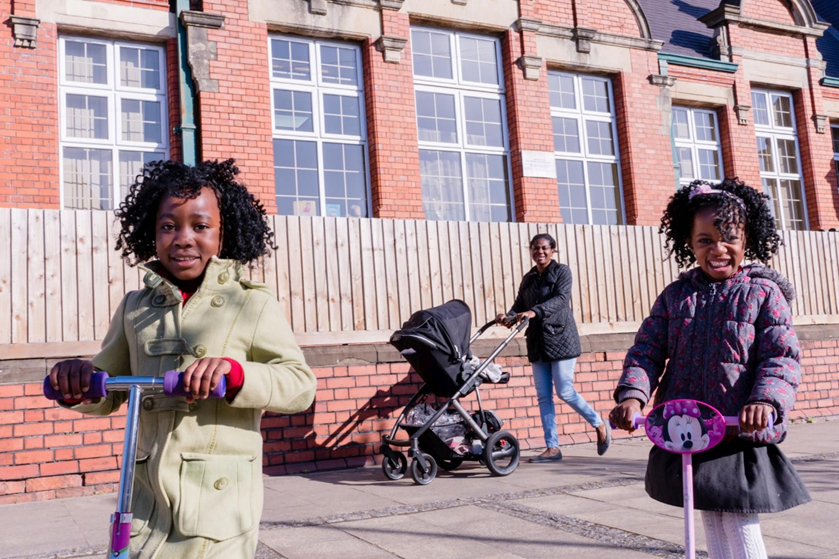 © 2017, Jonathan Bewley
Sut allaf i feicio neu sgwtera i’r ysgol?
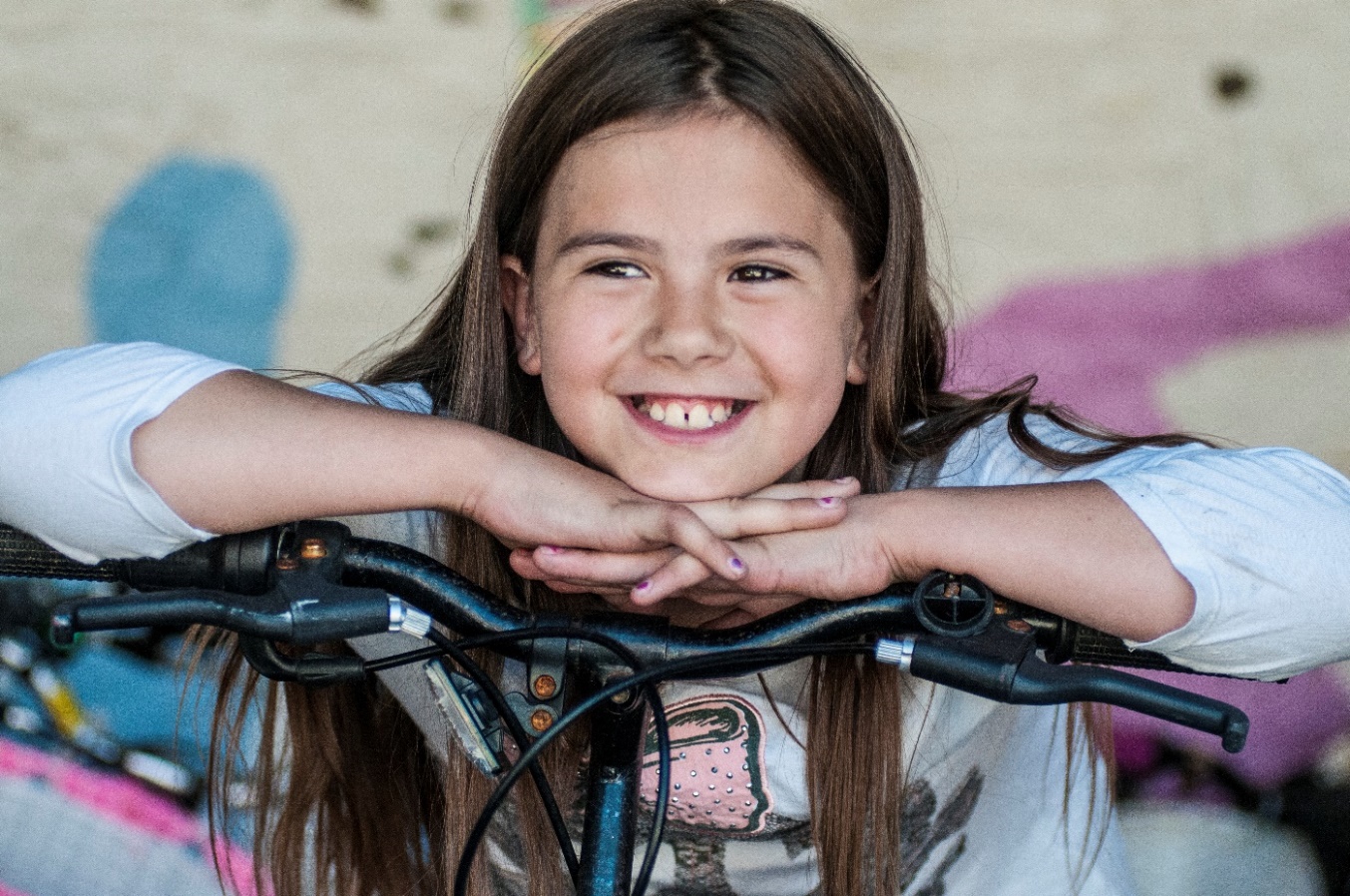 ©2015, Sustrans
[Speaker Notes: Anogwch eich disgyblion i feddwl tybed a fuasent yn gallu beicio neu sgwtera i’r ysgol yn ystod Wythnos Seiclo i’r Ysgol.]
Gofynnwch i riant neu warcheidwad
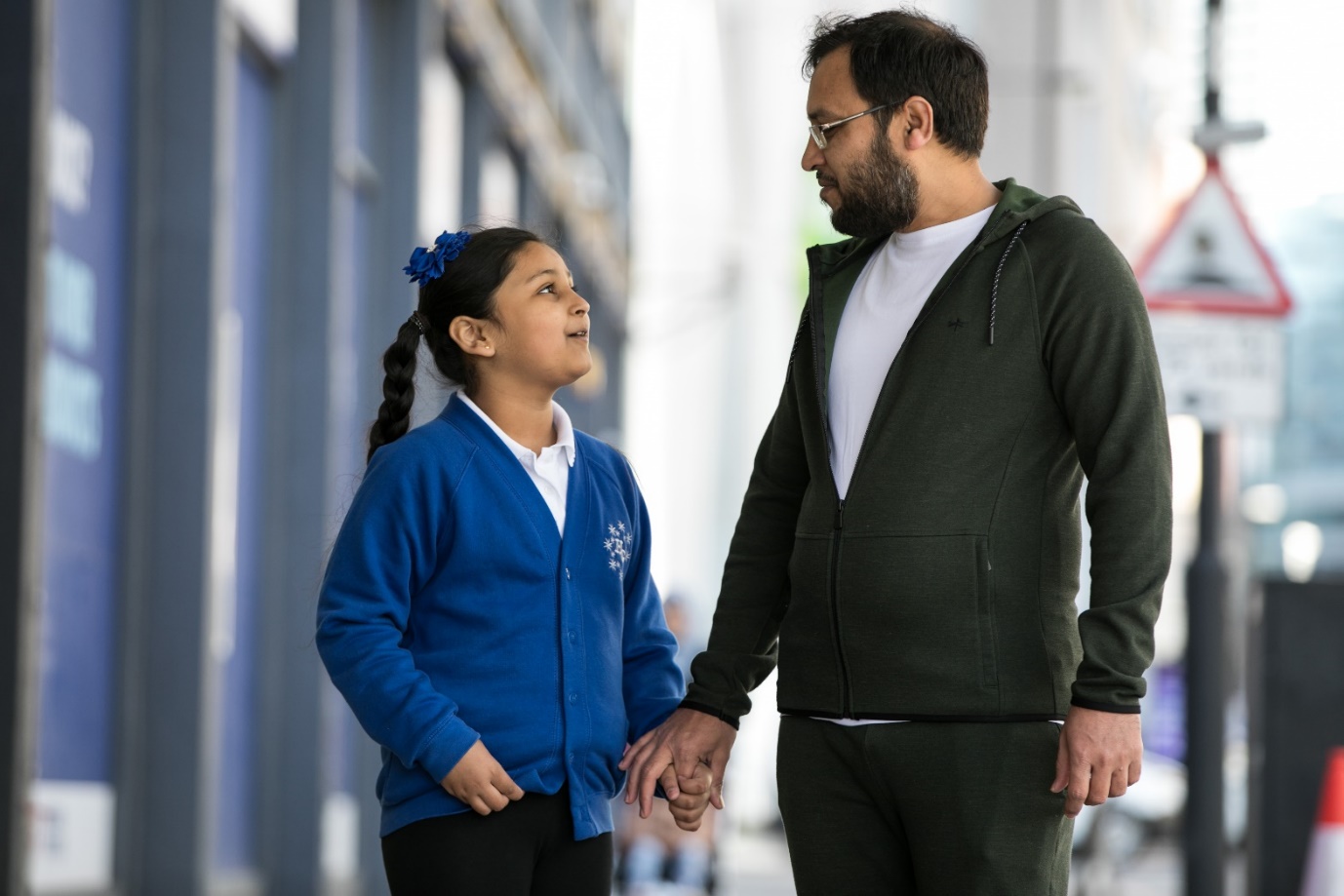 ©2021, Kois Miah, all rights reserved
[Speaker Notes: Anogwch ddisgyblion i ddweud wrth eu rhieni neu eu gwarcheidwaid am Wythnos Seiclo i'r Ysgol fel y gallan nhw deithio'n llesol i'r ysgol]
Gwiriwch fod eich beic neu sgwter yn ddiogel i’w reidio
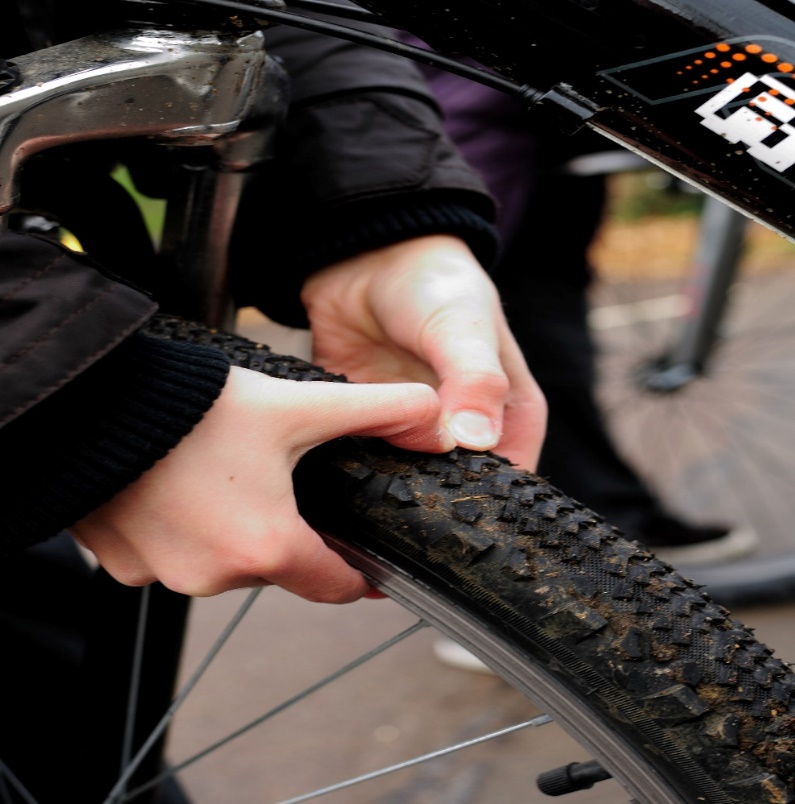 [Speaker Notes: Gallwch ddangos Gwiriad-M https://www.youtube.com/watch?v=4qtx60bcNk0 a Gwiriad-L https://www.youtube.com/watch?v=hwQL_iorrAg Sustrans i’r disgyblion.]
Dewiswch lwybr mwy diogel
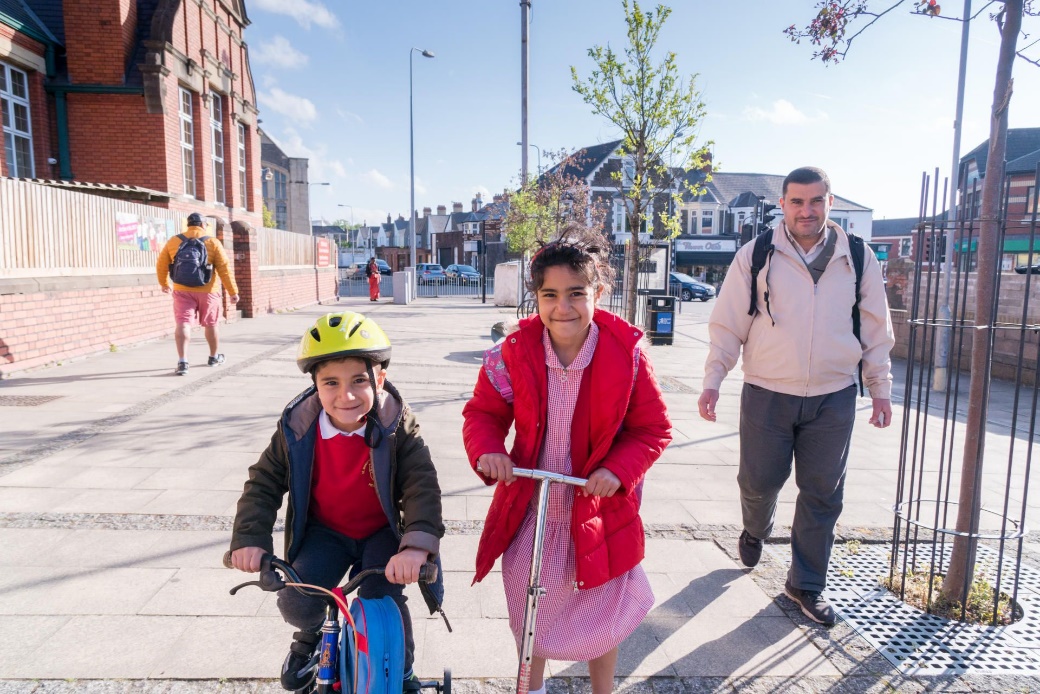 © 2017, Jonathan Bewley
[Speaker Notes: Anogwch ddisgyblion i fynd ar daith ddiogel i'r ysgol. Gall hyn olygu eu bod yn dewis ffordd sydd â llai o draffig neu un gyda lonydd beicio.]
Gwisgwch eich helmed
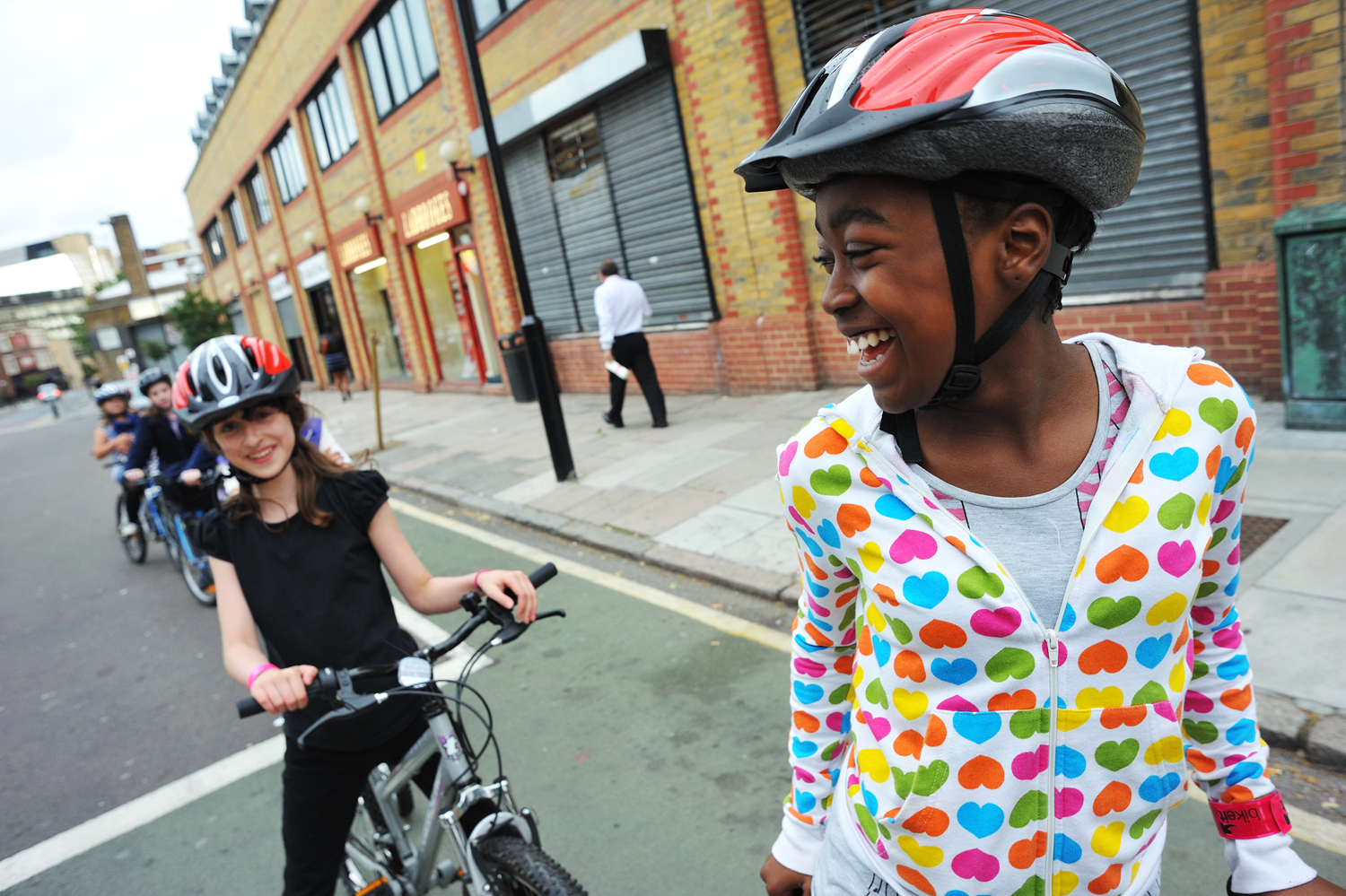 © J Bewley/Sustrans
[Speaker Notes: Dywedwch wrth ddisgyblion am bwysigrwydd gwisgo helmed wrth feicio]
Ewch gyda'ch ffrindiau
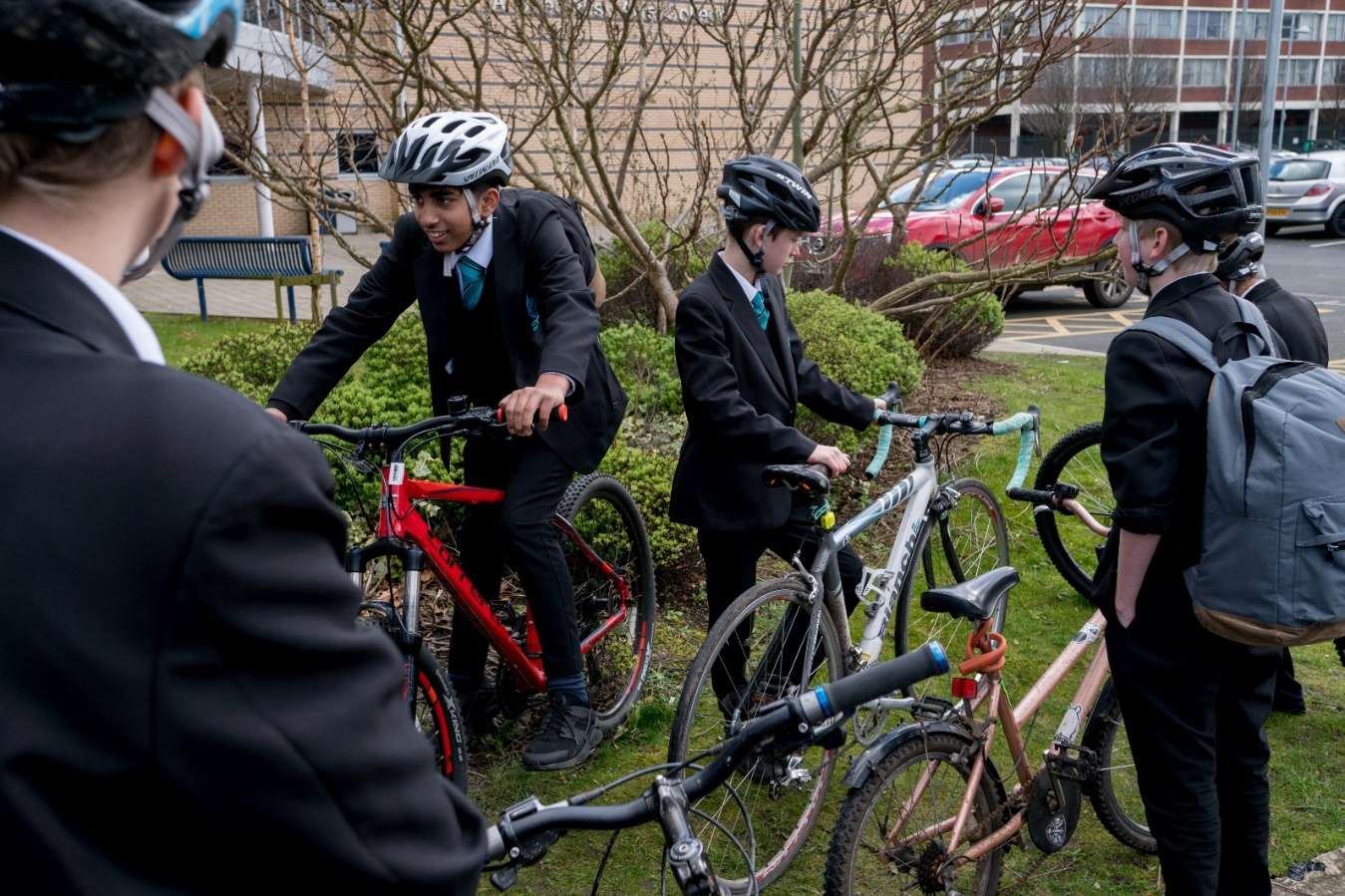 ©2017, Jonathan Bewley, all rights reserved
[Speaker Notes: Hefyd, anogwch ddisgyblion i feicio yng nghwmni eu ffrindiau yn ystod Wythnos Seiclo i'r Ysgol. Gallant gyfarfod ar y ffordd i'r ysgol neu pan fyddant yn cyrraedd]
Anogwch eich teulu i ymuno
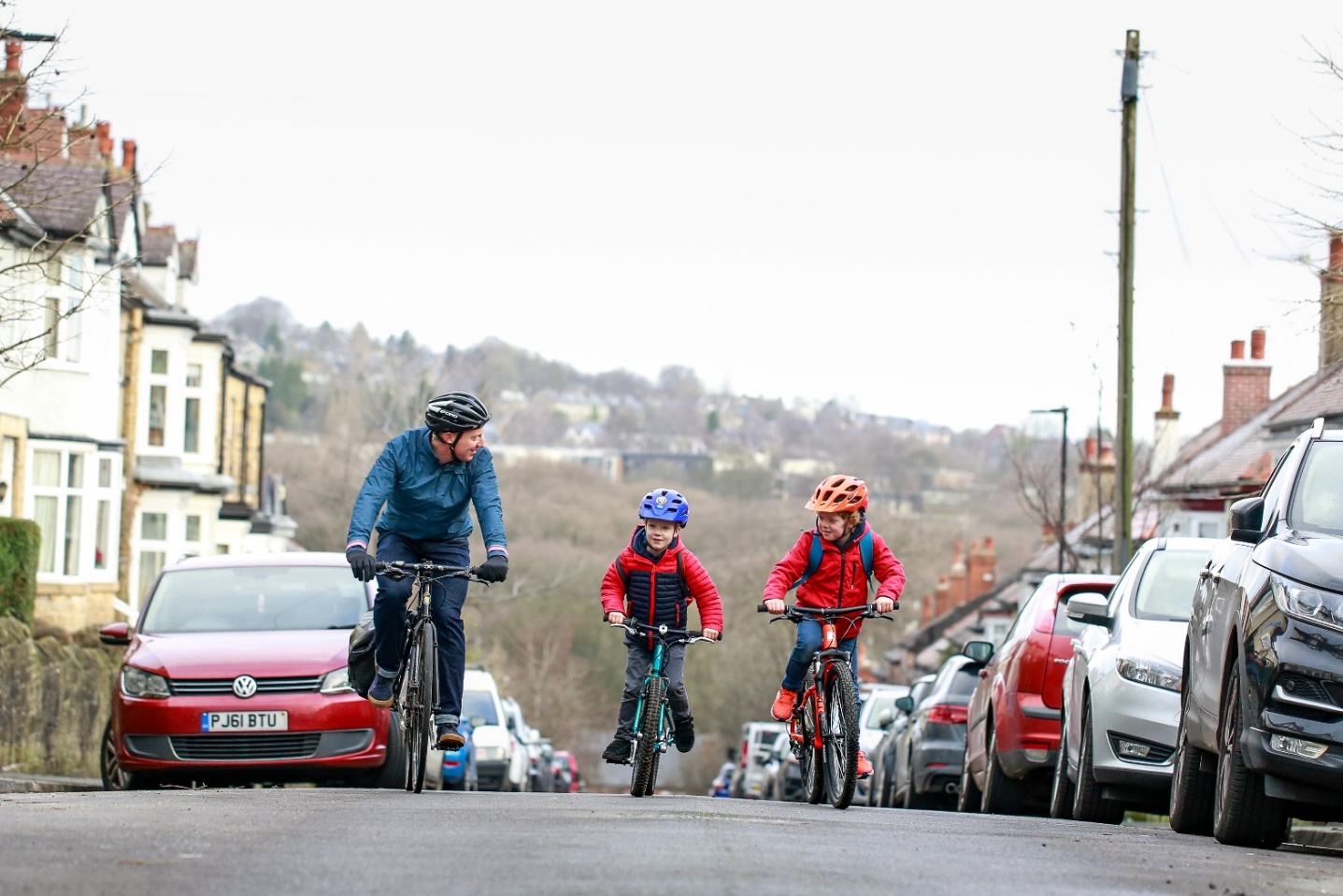 ©2020, Chris Foster, all rights reserved
[Speaker Notes: Gall rhieni a gwarcheidwaid ymuno. Gwnewch yn siŵr eich bod yn anfon y poster neu'r e-daflen atynt i annog teuluoedd i gymryd rhan yn Wythnos Seiclo i'r Ysgol]
Holwch athro os ydych chi'n ansicr
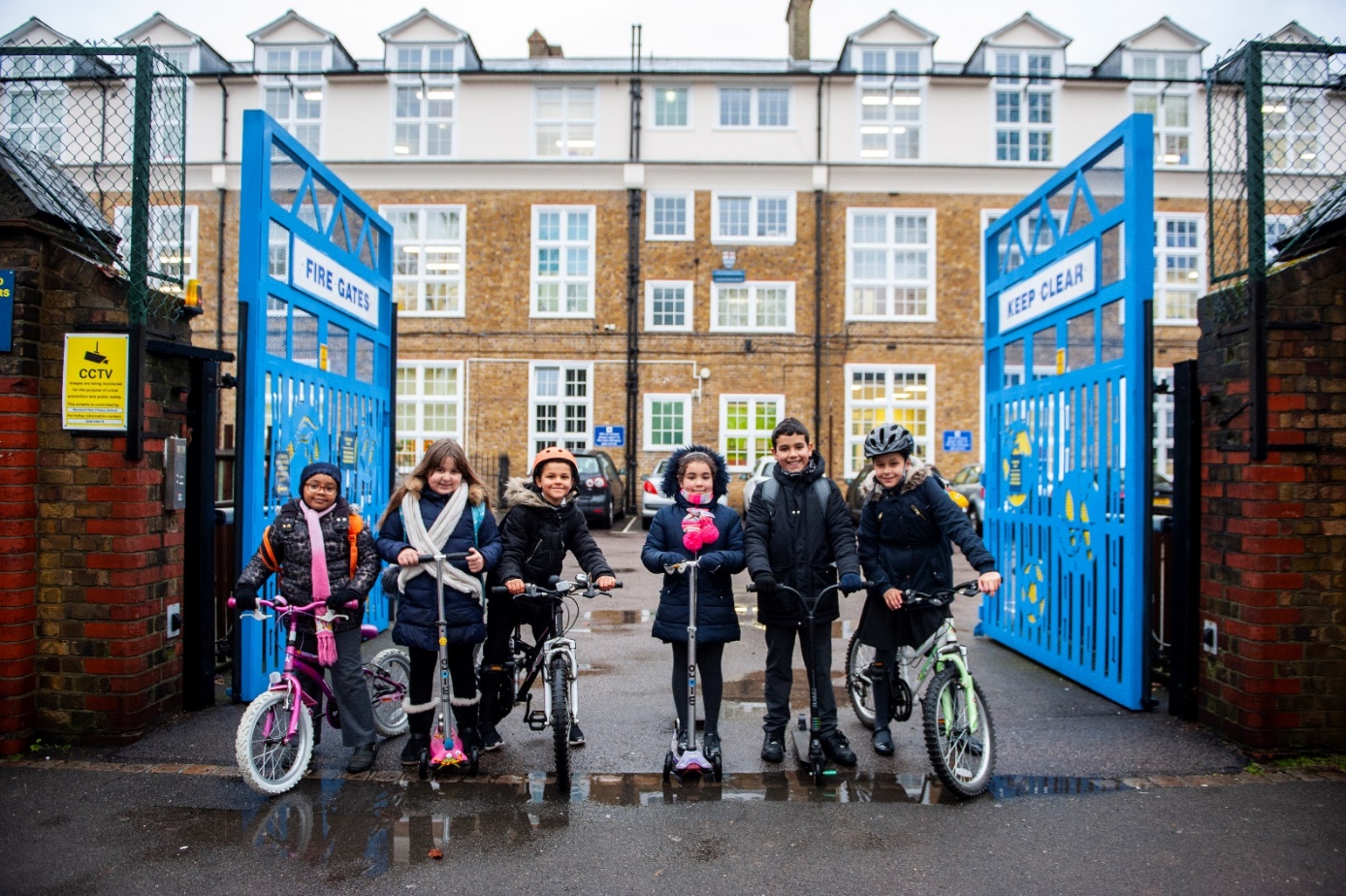 ©2019, Paul Tanner, all rights reserved
[Speaker Notes: Defnyddiwch y canllaw cynhwysiant i helpu plant a theuluoedd i ddileu'r rhwystrau rhag cymryd rhan]
Mwynhewch y daith!
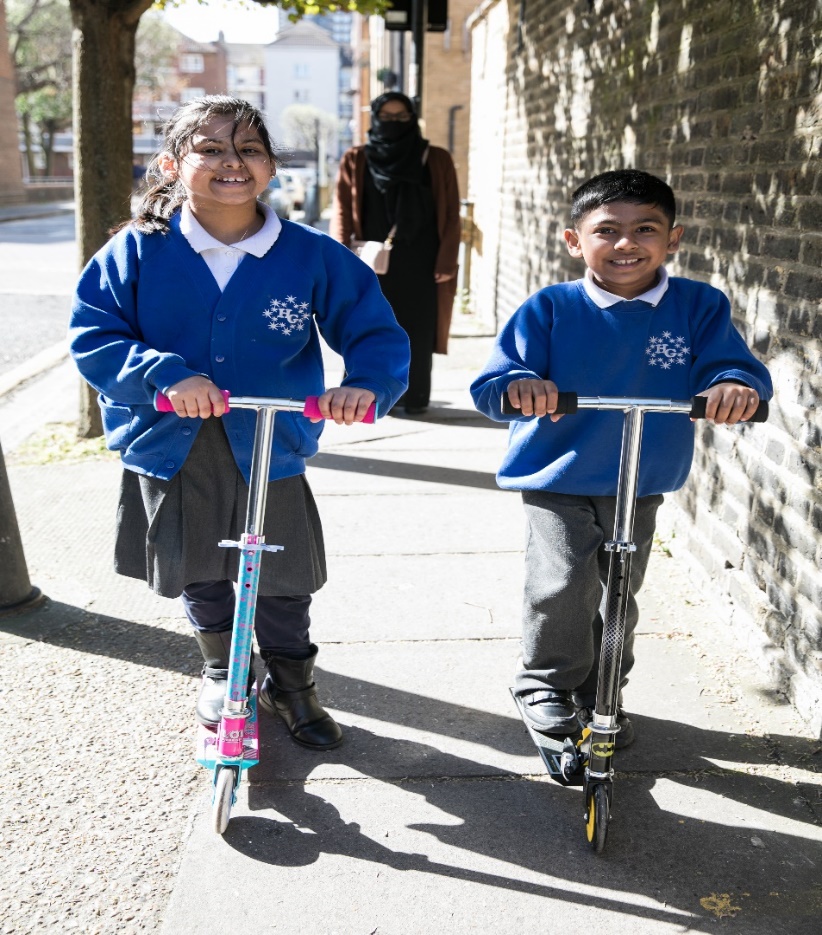 ©2021, Kois Miah, all rights reserved